Library displays
Quotes from children from different research projects have been added to speech bubbles and can printed and displayed within libraries to share children’s (aged 8-12) different experiences with reading.

Font, font size and colour can be edited if you wish.
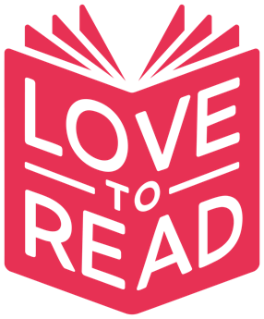 ‘I just love the thrill of it, I just love the magic…It feels like I'm in another world’
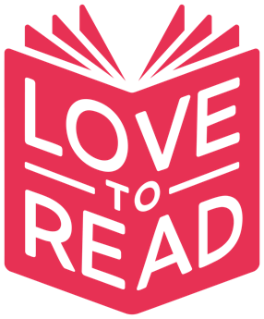 ‘The more you relate to something, the more you can, like, feel in the story’
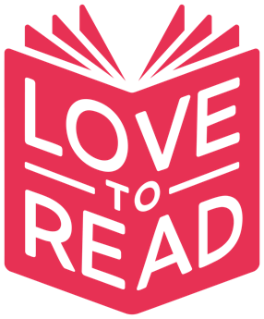 ‘when they tell you about their personal feelings and you can tell how much it actually relates to you. How, I know it's just a book, but it's it feels like sometimes just yourself’
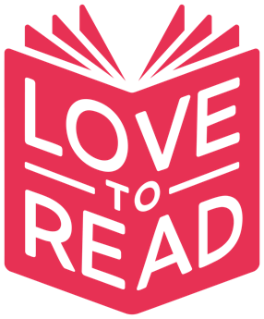 ‘I can drain all my emotions out on the book, so if I've had a hard day, I can just read’
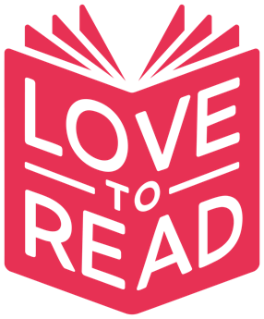 ‘If I read a funny book, it just lightens my mood’
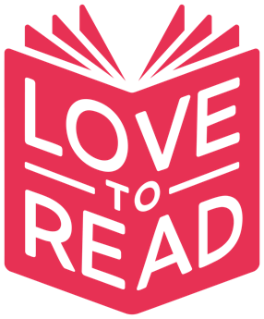 ‘You don't want to put it down, because every page you read, there's another cliff-hanger’
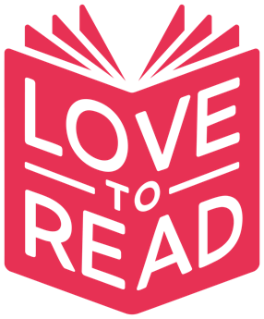 ‘Oh, what will happen here, what will happen here? Oh, can I just read for two more minutes?’
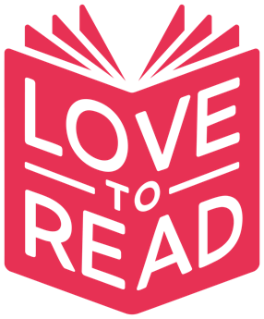 ‘It's quite nice to sort of feel like you're sort of letting go from whatever is happening around you, and you can go deep – by yourself – deep in the world of the book’
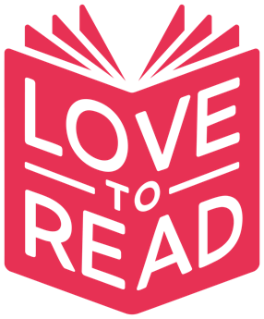 ‘I feel like…if it's written very well, I feel like I'm there’
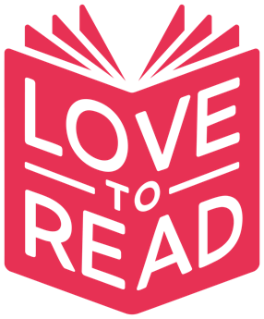